Audience Response System-
Training Guide for Moderators using the Social Q&A feature
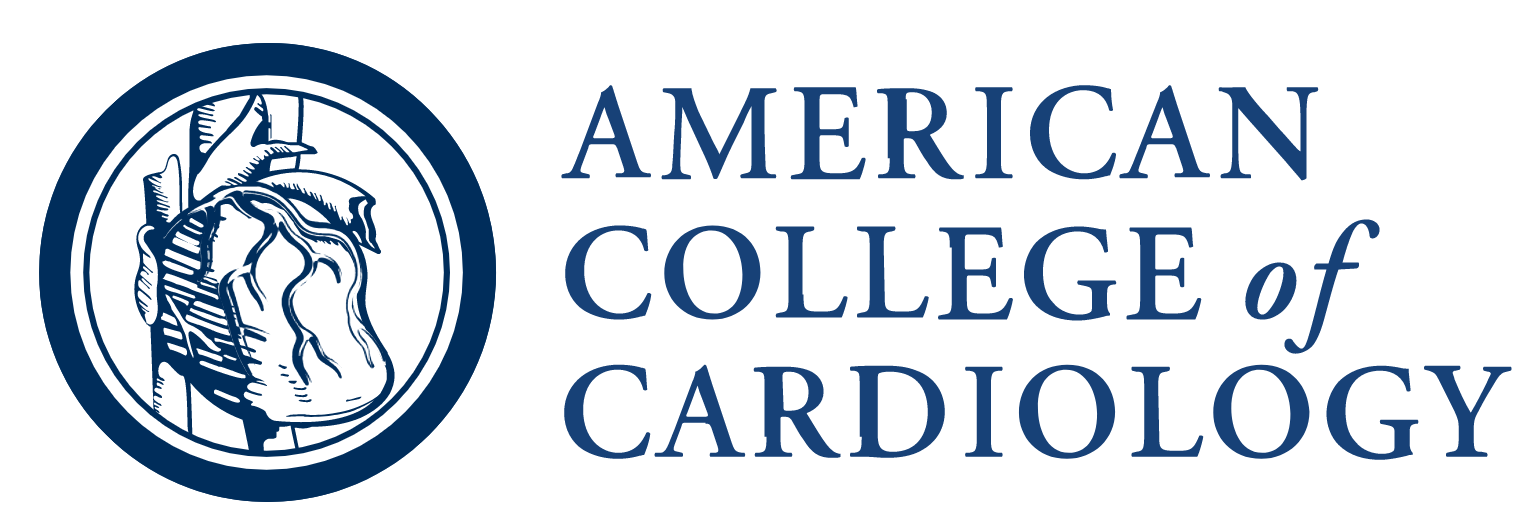 Session Moderators
This training guide is intended for sessions that have a faculty member in the room—usually one of the session co-chairs and not the presenter on stage-- to help moderate Conferences i/o
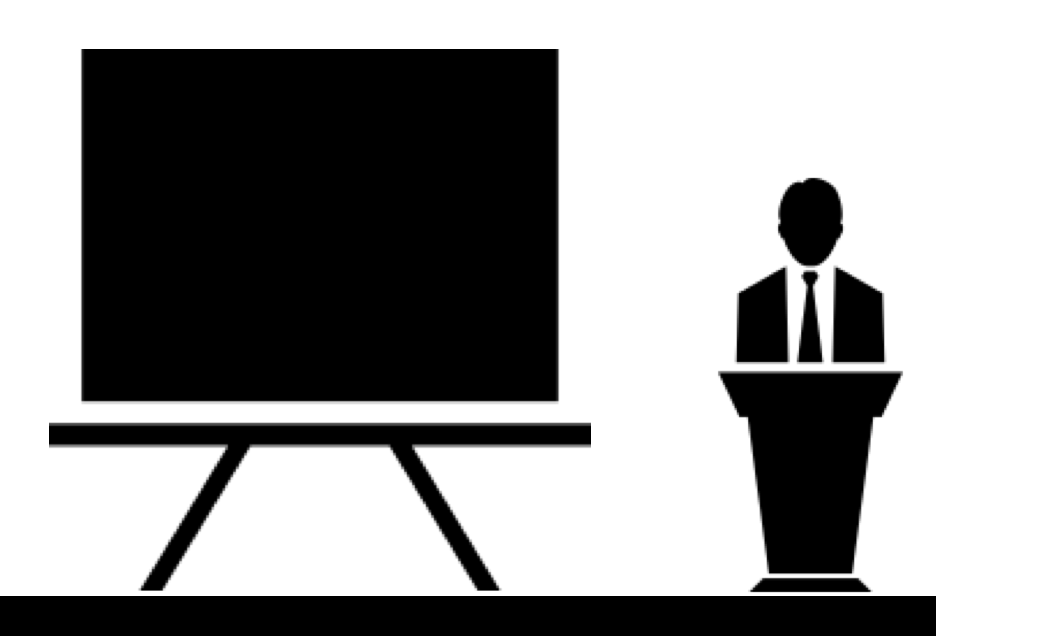 Session Moderator
Presenter
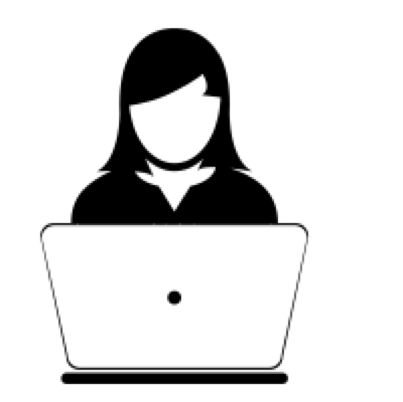 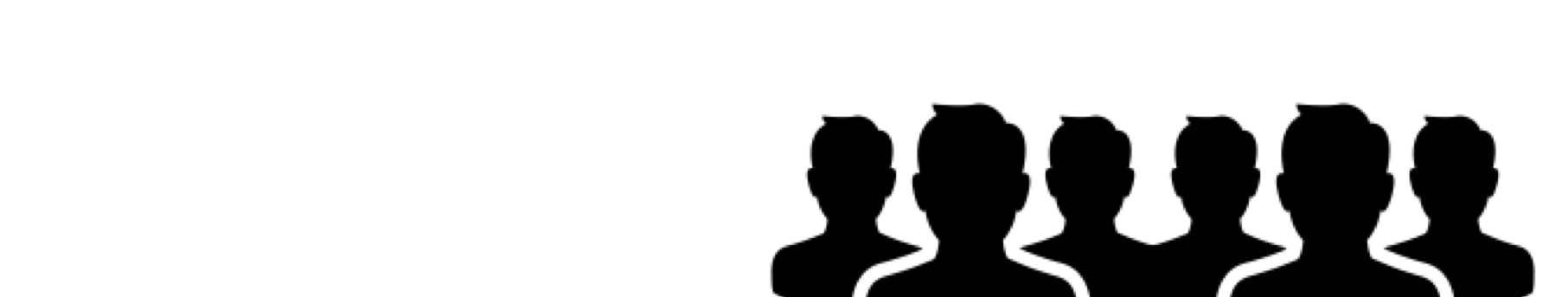 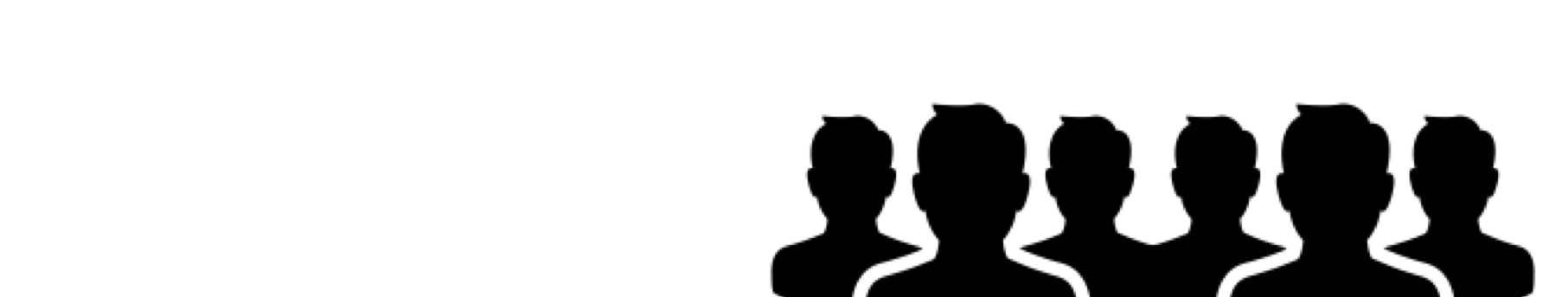 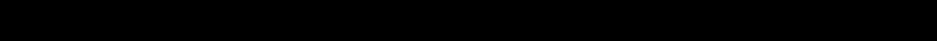 Attendees
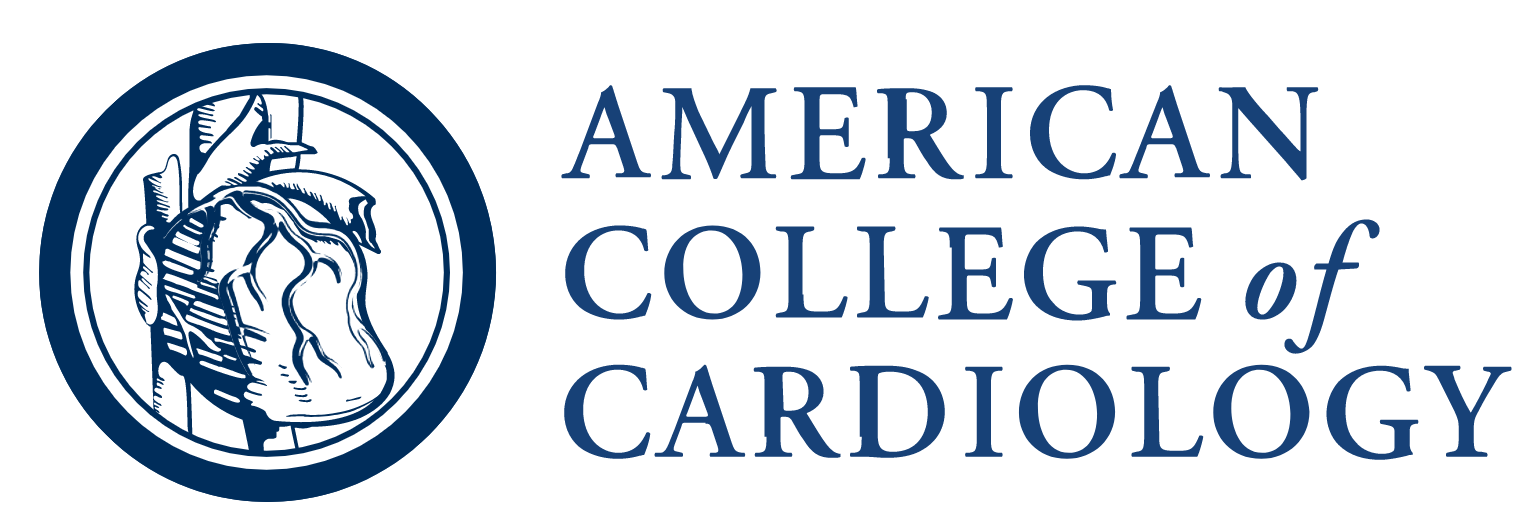 Conferences i/o is an award winning event tool that makes it easy to Interact & Engage with your attendees in real-time
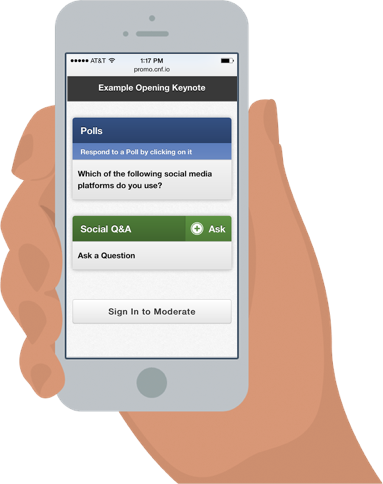 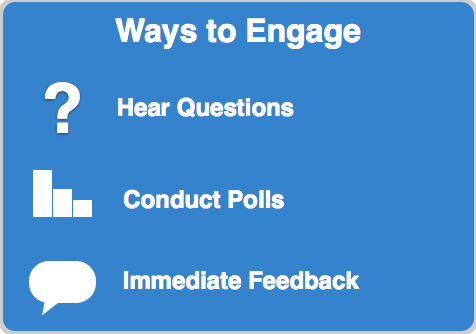 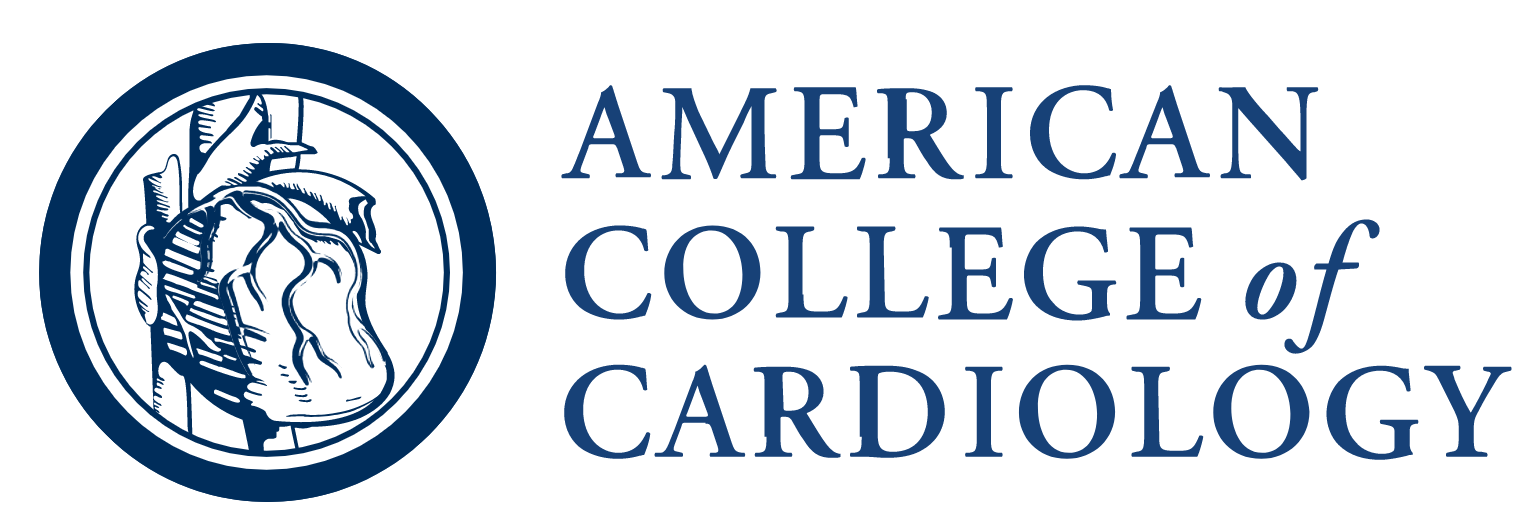 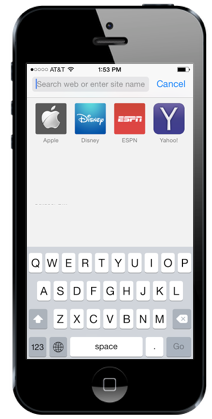 How Attendees Participate
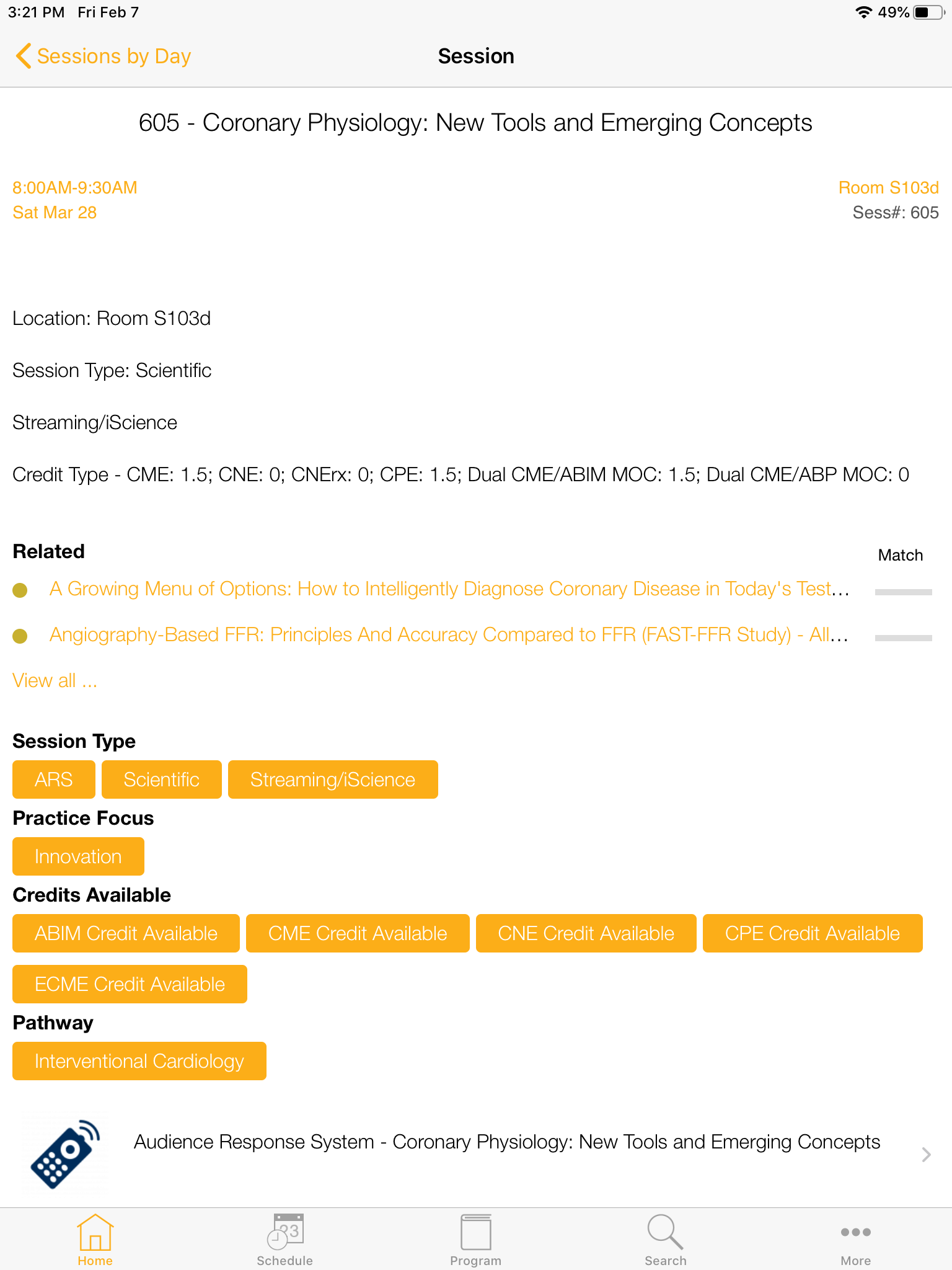 Attendees simply navigate to a session within the ACC.XX App using  a smartphone or tablet and click on the below icon located towards the bottom of the session details.
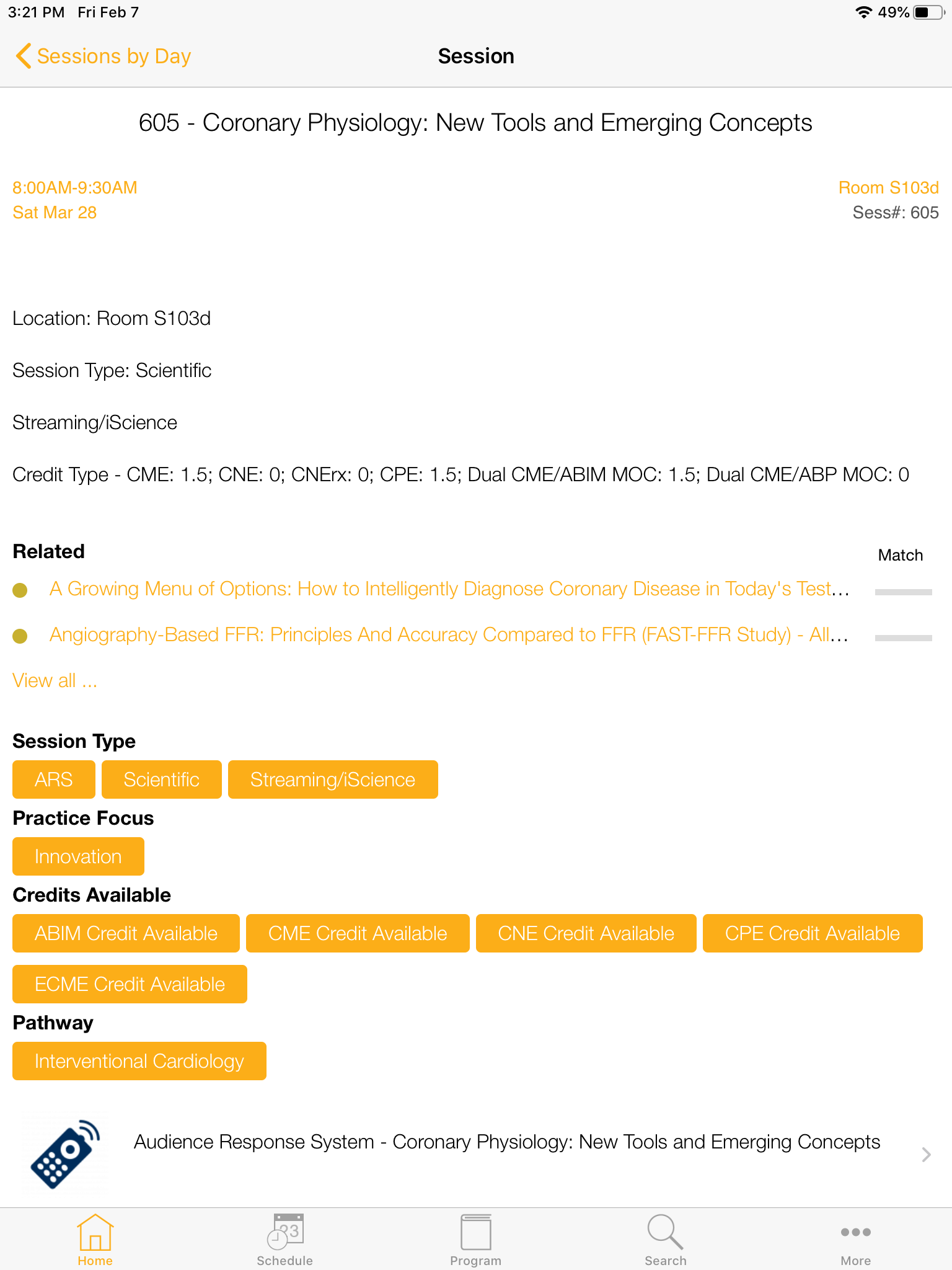 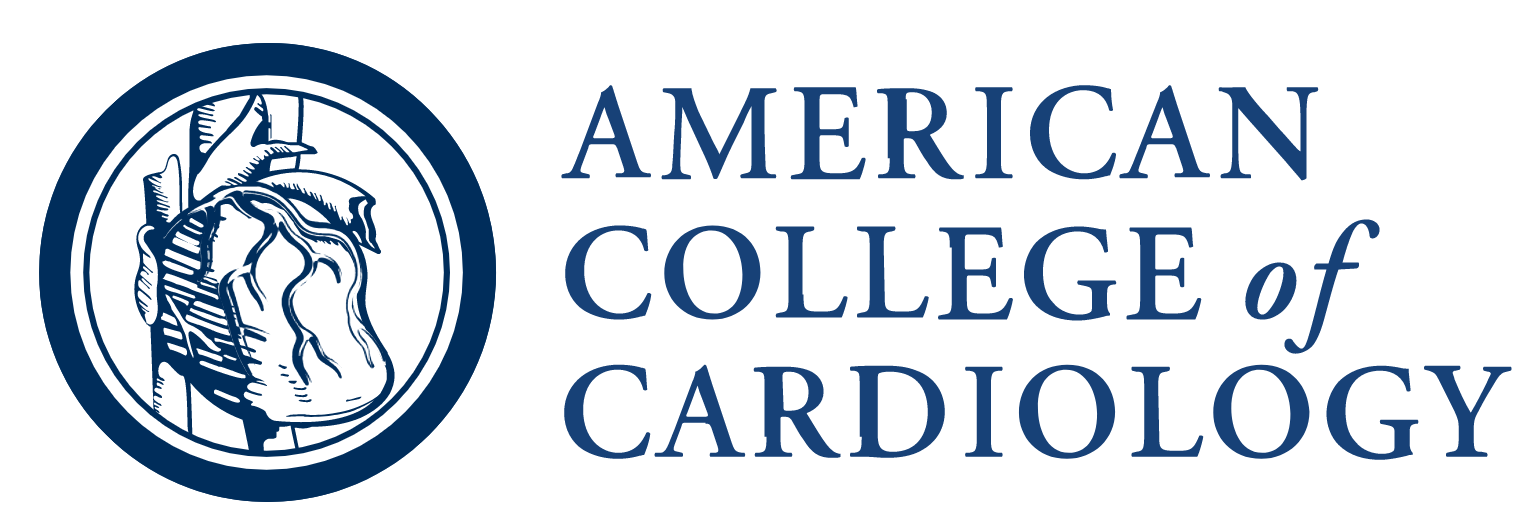 How To Become a Moderator
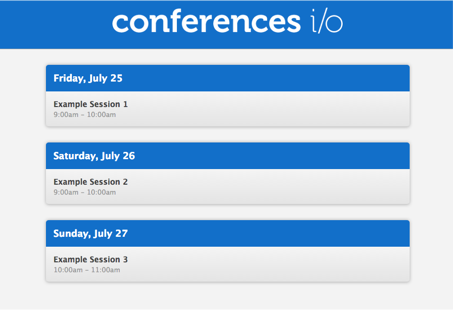 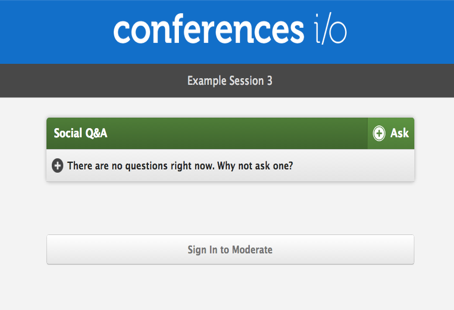 Navigate to the URL for your event and click on your session from the schedule page
Click the “Sign in to Moderate” button and enter the moderator password
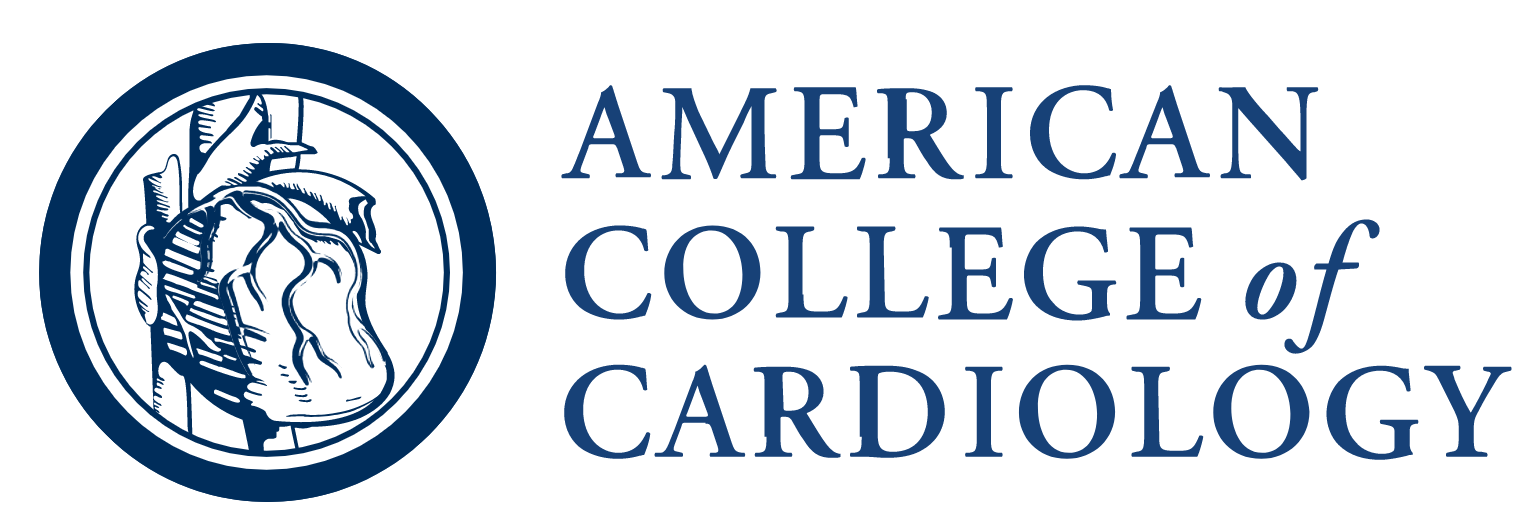 Moderator Basics
As the Moderator you will have access to some additional functionality...
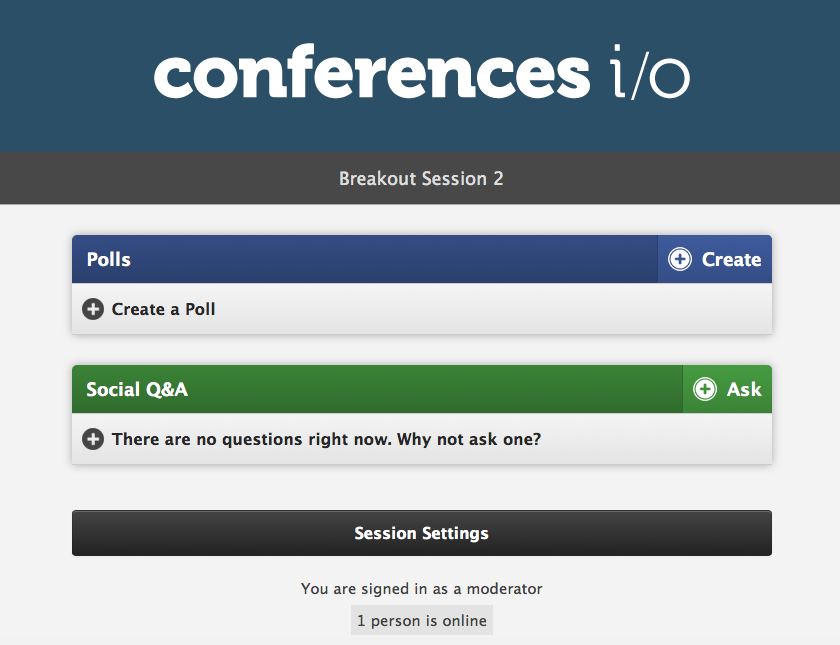 Manage Q&A
Access Settings
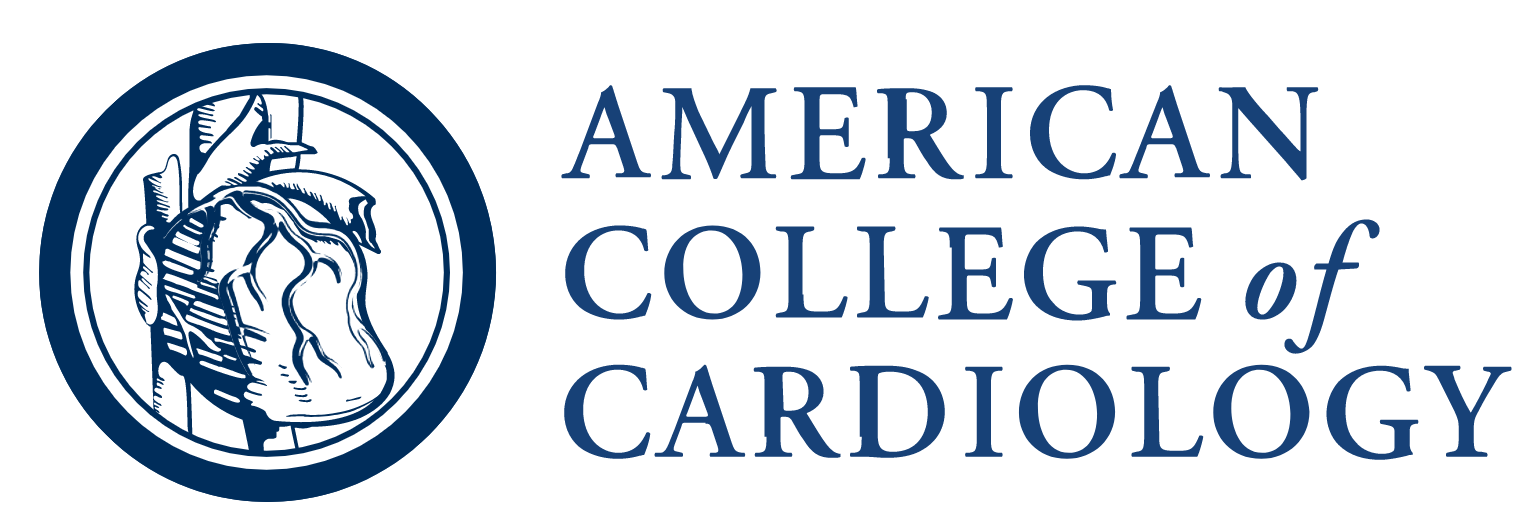 BASICS OF THE SOCIAL Q&A FEATURE
How Social Q&A Works
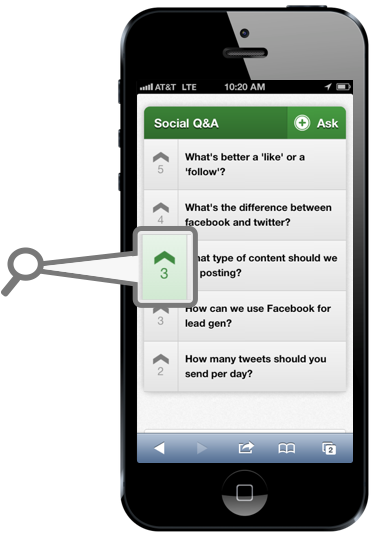 Attendees will submit questions during your session.  Sessions will contain dedicated Q&A segments scheduled in the agenda
Both in-person classroom and remote online session attendees participating in the “ACC.XX Anywhere” virtual meeting product can submit questions 
Attendees will see the questions that other people in the session and the online viewers have asked, and can up-vote questions that they want answer
The most popular questions automatically rise to the top of the list

So when it’s time for Q&A, you will know which questions are most important to the entire group, and can use Q&A time more efficiently!
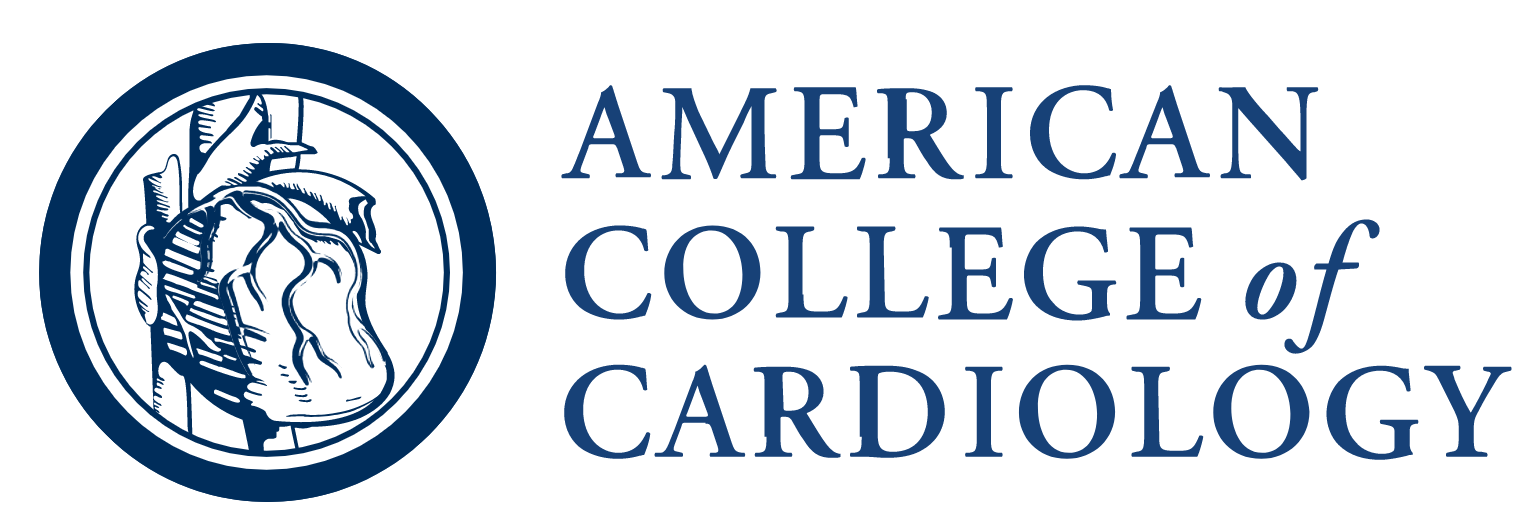 Moderator Buttons
The moderator has some additional buttons that the attendees don't see. These are provided to help the moderator keep the list of Social Q&A questions organized, but they're entirely optional. Some moderators use them, others choose not to.
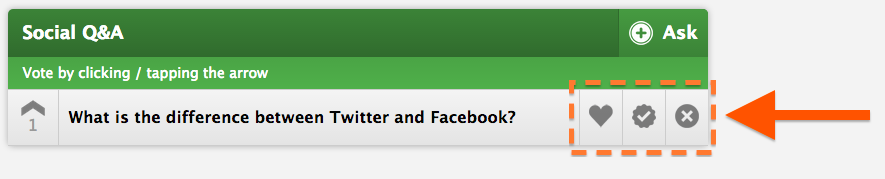 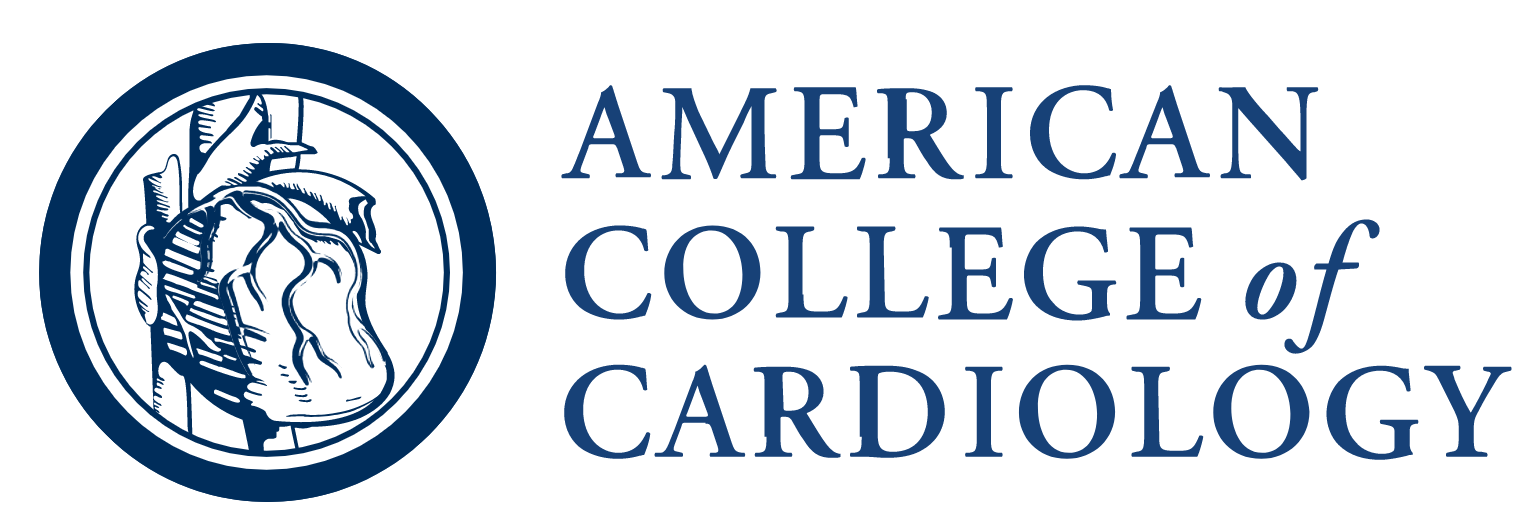 Moderator Buttons
1. Delete: This is used to delete a question entirely. It will be removed from everyone's page. You do have the opportunity to undo a delete if you removed a question by accident.
2. Complete: This is used to mark a question as complete. Once a question is marked as complete it will no longer be visible on the attendees page so it keeps the list fresh.
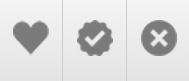 3. Highlight: This is used to highlight a question. Nothing changes on the attendee side, but it makes it easy for the moderator to quickly find the questions that they earmarked for themselves, no matter where they end up in the list.
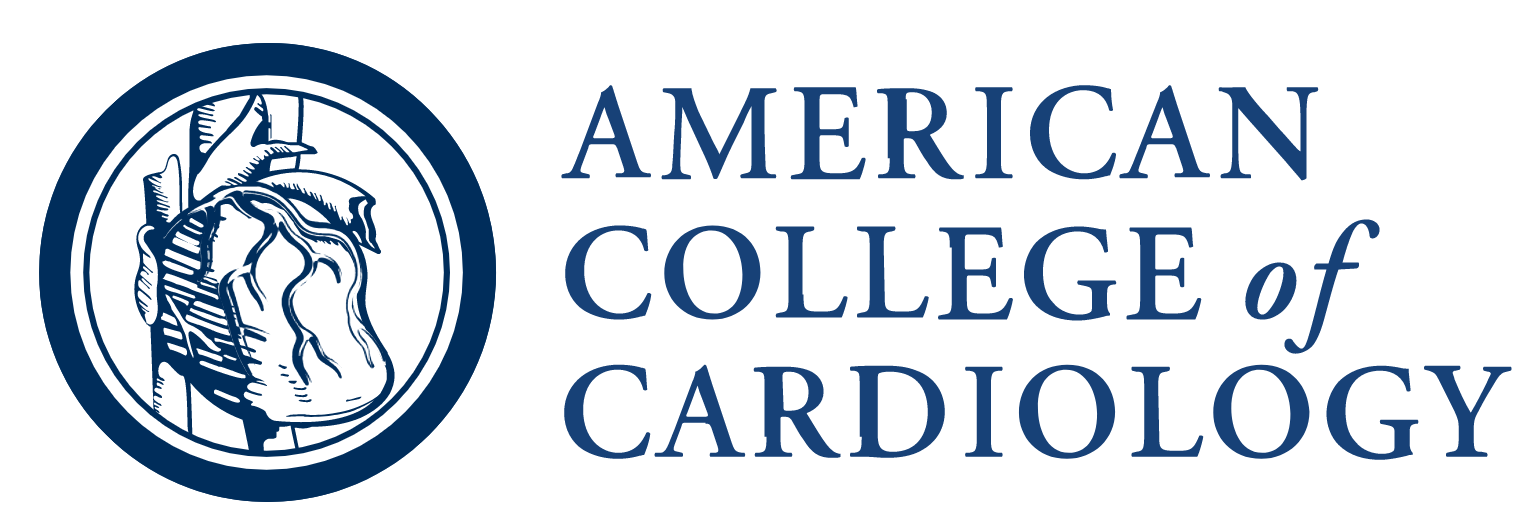 How to Moderate Q&A During Your Session
Play Video
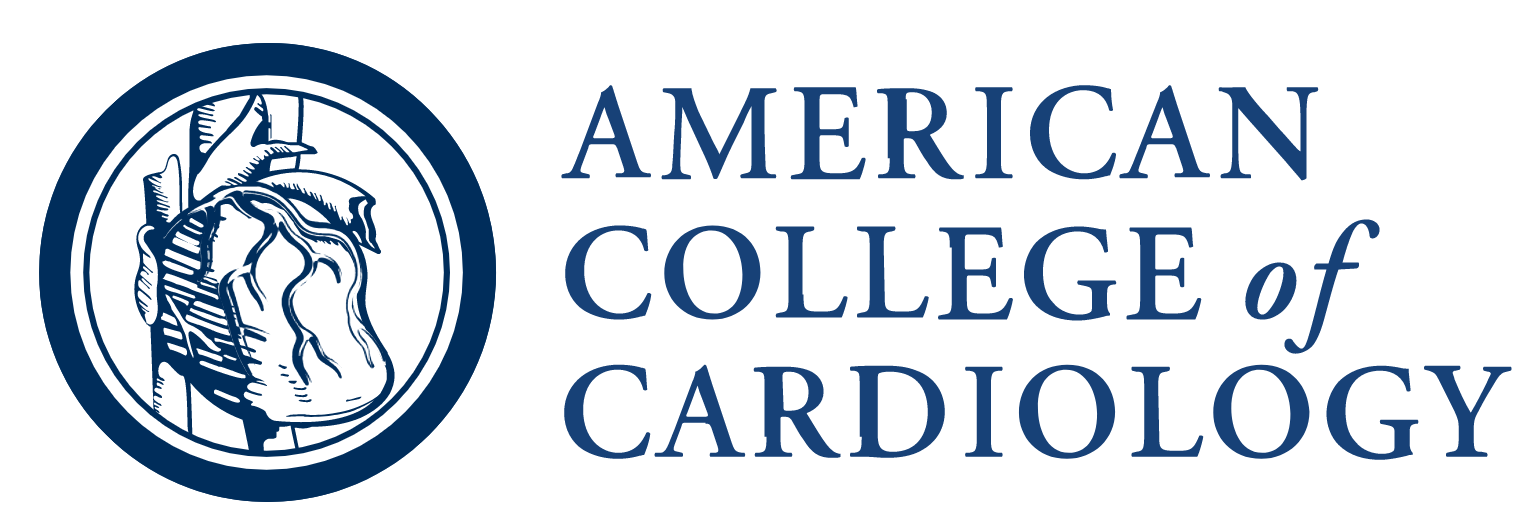 [Speaker Notes: https://www.youtube.com/watch?v=uMH-oL_9evk]
Appending Answers
Moderators can click on a question to append an answer or reply in real-time during a session.

The function of appending answers isn’t meant to replace the Q&A portion of your event, it’s meant to enhance it.

This functionality comes in handy for simple questions like “What was the name of the book that he mentioned?”

This is also a great feature for any questions that were not answered by your panel or are more technical in nature.
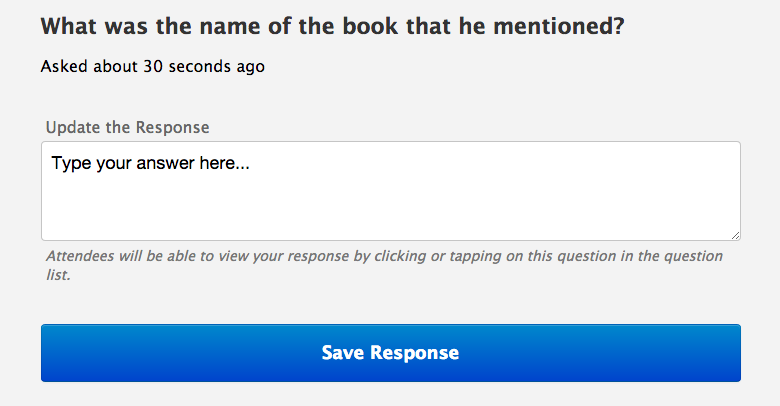 Save precious Q&A time by appending answers to simple questions along the way
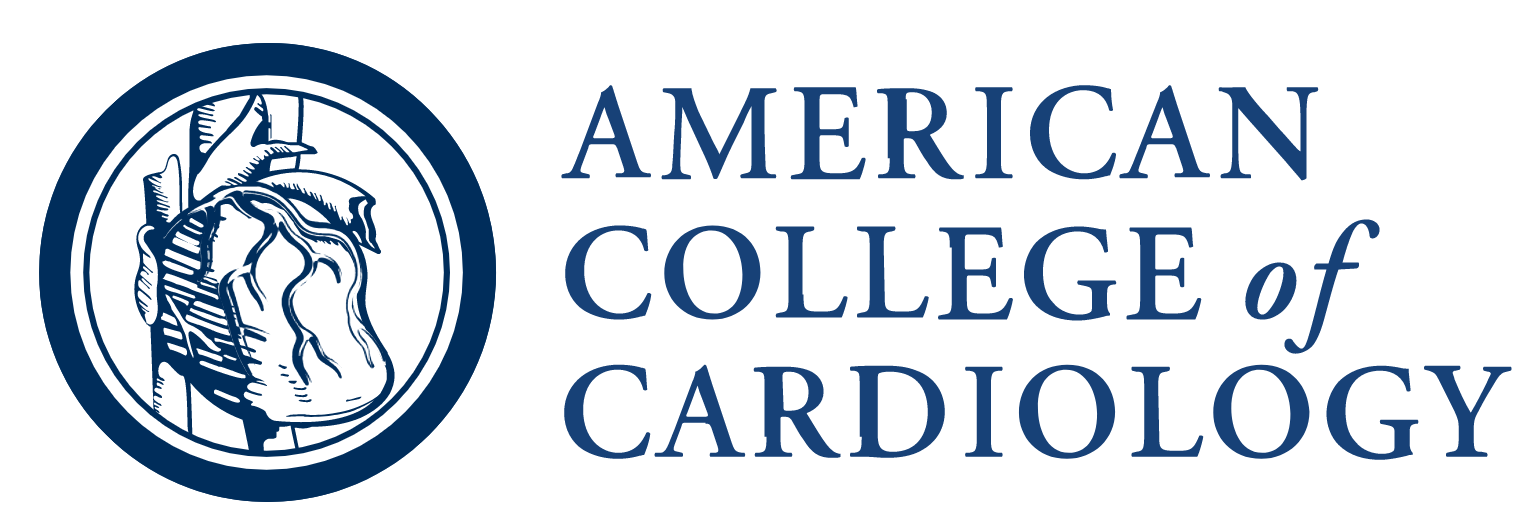 Appending Answers
Once a reply has been added the attendees can tap the question to see your response
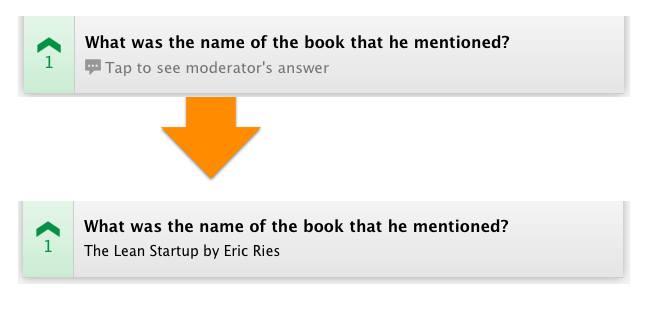 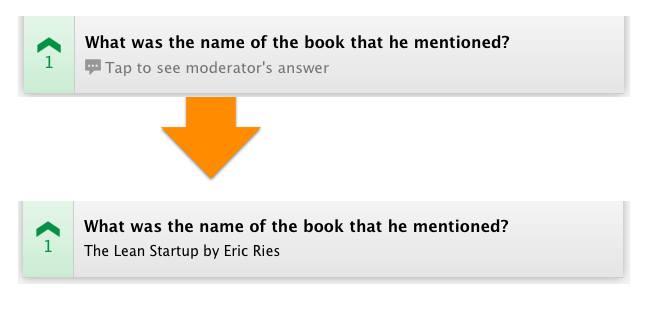 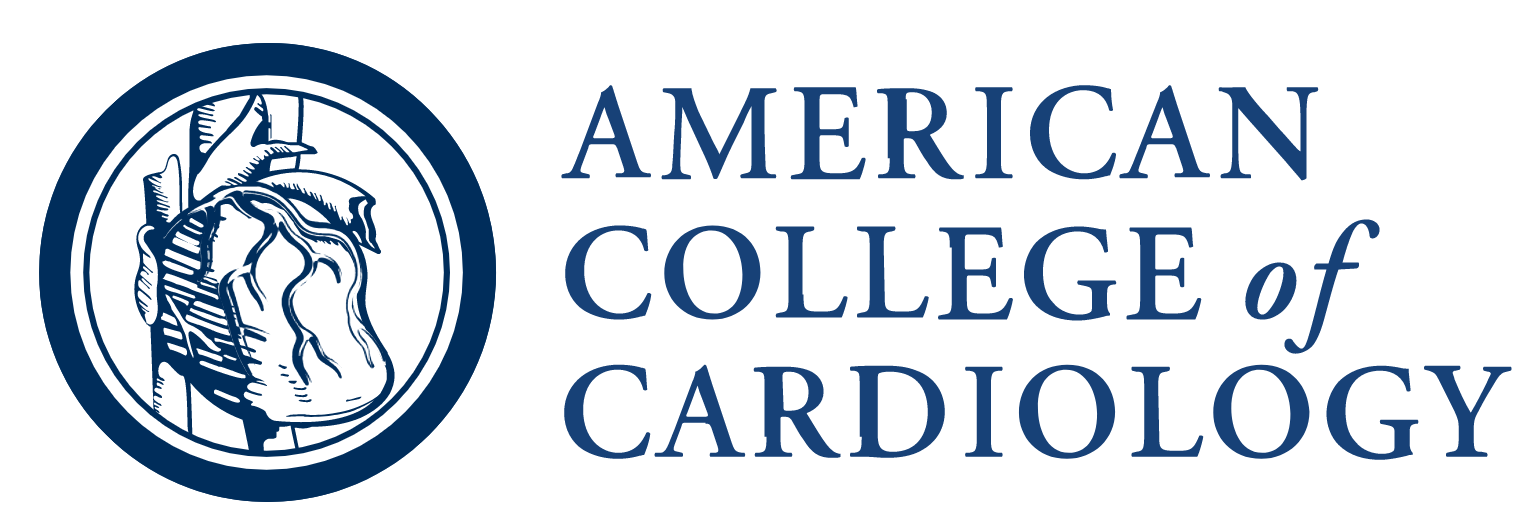 FAQs
Q: How Will I See the List of Questions?
ACC provides a laptop for your use which is positioned on the head table in each classroom.  Drop by the Speaker Service Center in the convention center to receive one-on-training from an AV tech on the use of the ARS system and moderator tool.
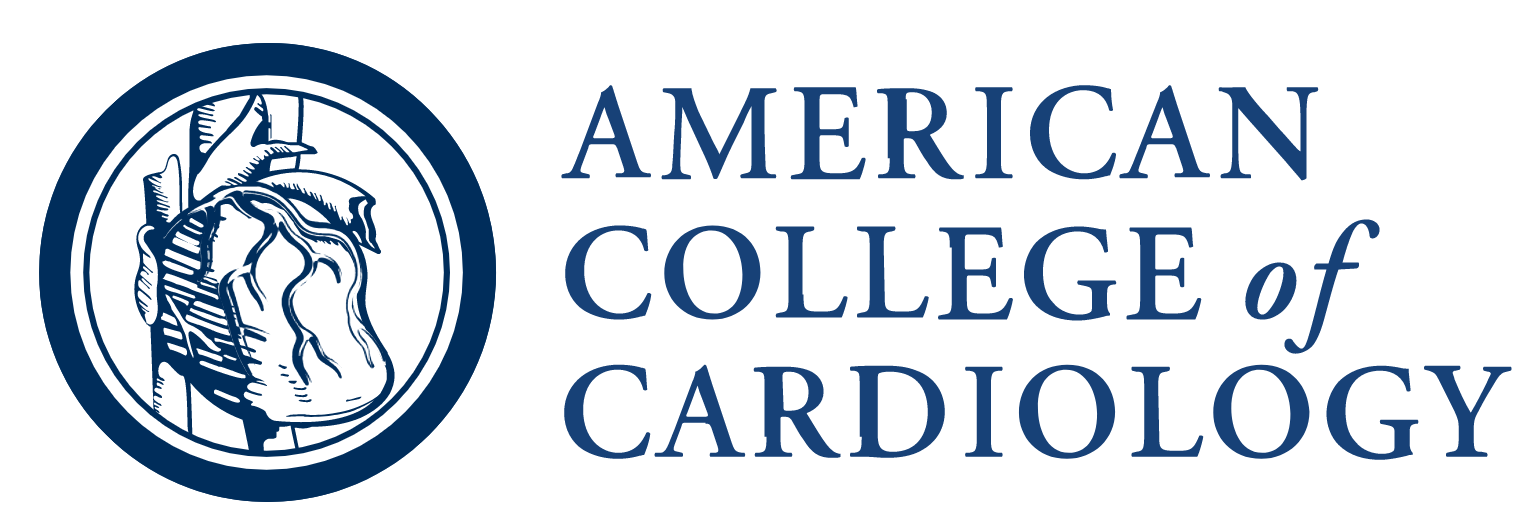 FAQs
Q: How Do We Get The Questions To The Presenter?
The most common format is for you (the moderator) to just verbally facilitate the questions to the presenter. It’s a very efficient process and will allow you to get through as many questions as possible.
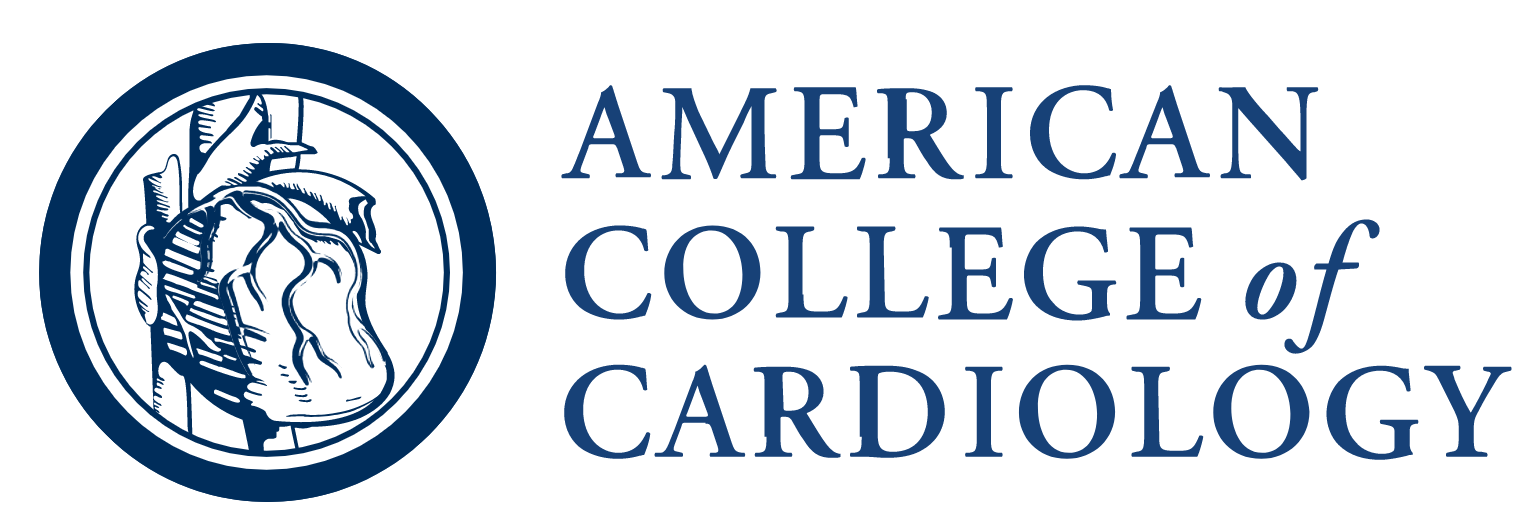 FAQs
Q: Should I wait until the end to answer questions? What if the 10 minutes I dedicated for Q&A turns into 3 minutes because my presentation took longer than expected?
Audience Q&A is scheduled in the session agenda by the ACC.XX Program Committee planners, usually at the end of a session; but they can also be scheduled after a presentation.  It is important to stay on schedule so that the Q&A time allocated is preserved.  It is the role of the session co-chairs to coordinate the session in advance with the faculty, stress the importance of keeping on time and not to use the Q&A time as a buffer for overrunning talks.  The audience rates sessions lower when the dedicated Q&A time is eliminated.  Eliminating the Q&A will specifically dilute the engagement satisfaction of the online remote participants.
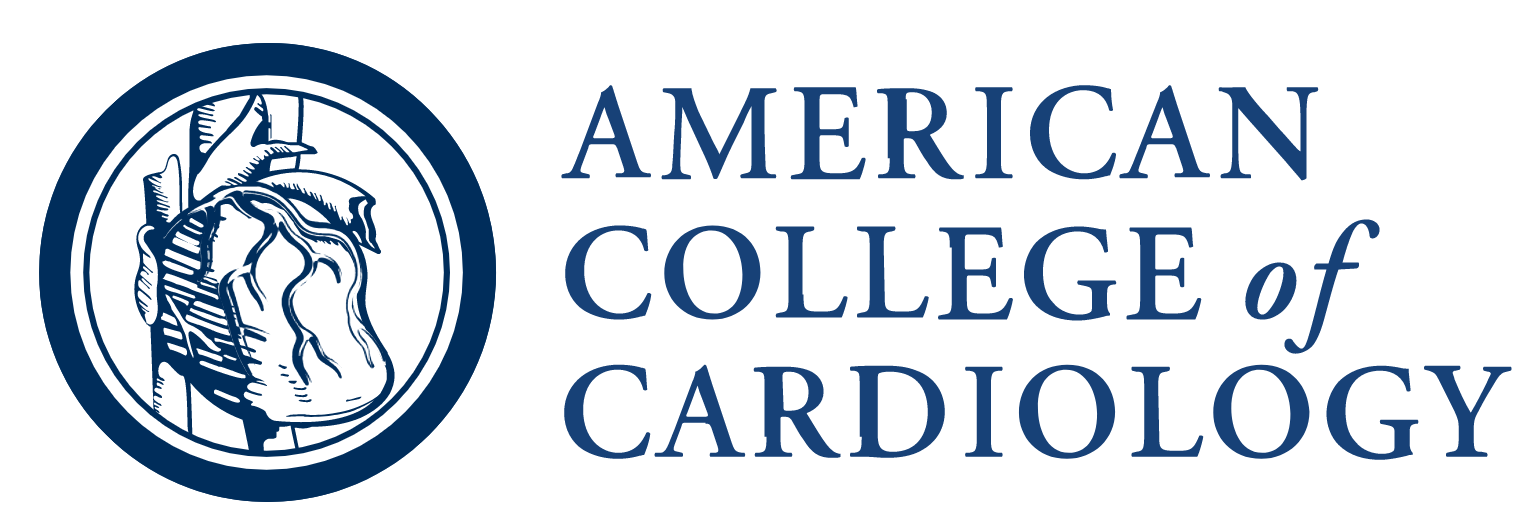 FAQs
Q: Can I Pre-Populate Some Questions I Think My Attendees Might Ask?
Absolutely. -Populating a few questions yourself is a great way to get the ball rolling for the attendees. You can engage the audience by coordinating your faculty to include polling-type questions in their presentations as well. The use of the audience response polling function with multiple choice questions should be submitted with the presentation in advance to allow for the AV techs to program the slide(s).
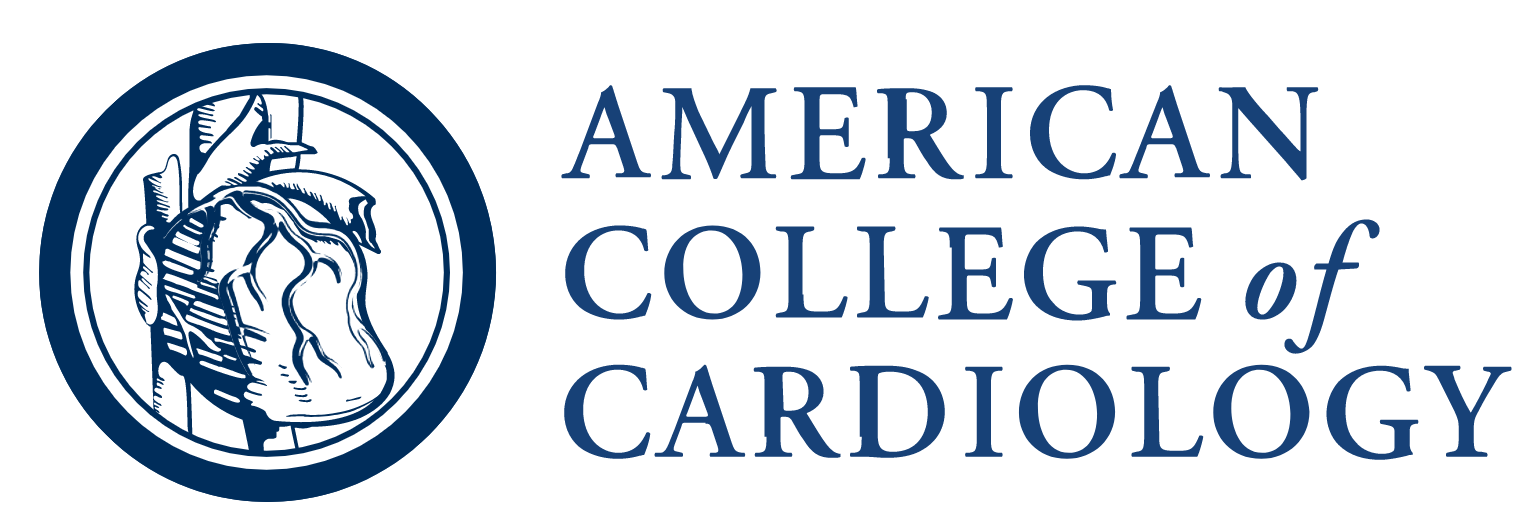